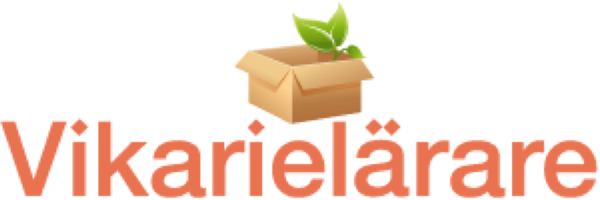 Etik i samhället
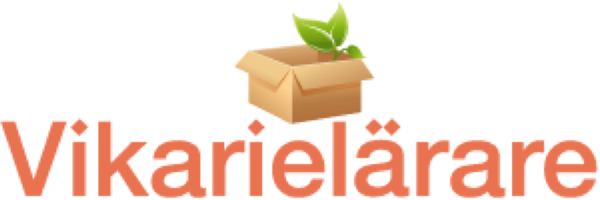 Dygdetik
Hur man ska vara som människa
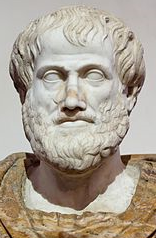 Dygd: positiv egenskap, exempelvis lojal, vänlig, modig och snäll
Inte vilka handlingar som är rätta, utan vilket sätt att vara som människa som är rätt
Den gyllene medelvägen: ”lagom är bäst”
Kritik: Svårt att veta vad som är en dygd och vad som är en last
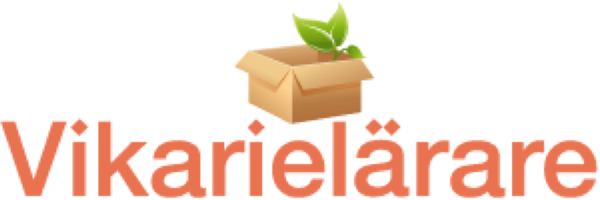 Etik i samhället
Etik i samhället genom lagar, värdegrunder och oskrivna regler
Mål: att vara moraliskt observant
På vem ska vi tänka gällande etik i samhället?
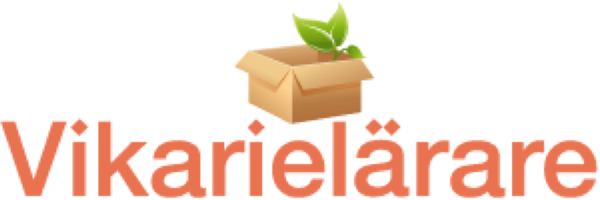 Lagar
Vägledning i hur du ska handla
Borde lagen se lika ut överallt?
Kultur och traditioner spelar roll på hur vi ser på etik och moral i samhället
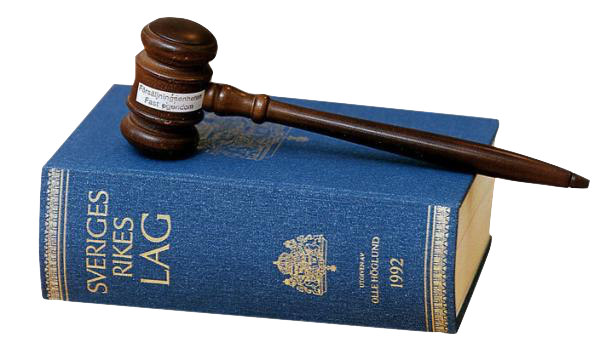 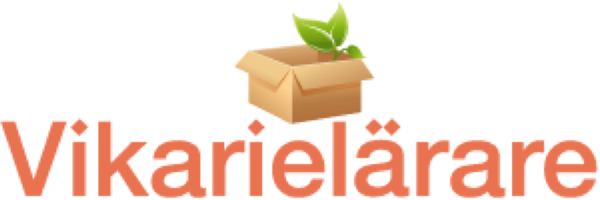 lejonkungen
Scar släpper in hyenorna i Lejonriket, rätt eller fel?
Hur långt får man gå för att nå ett jämlikt samhälle?
[Speaker Notes: Spela klipp: https://www.youtube.com/watch?v=AQ7RvRPCSWM]
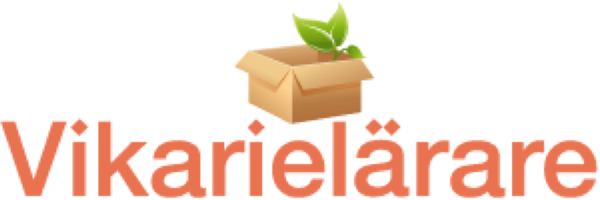 Avengers: civil war
Vad har superhjältarna för rättigheter och skyldigheter jämtemot samhället?
”The Socovia accords”, rätt eller fel? Behövs det en privatgrupp som handlar utanför ex FN?
Hur mycket infrastruktur är okej att förstöra för att beskydda befolkningen? 
Är det rätt eller fel att skapa supersoldater som t.ex Captain America?
[Speaker Notes: Spela klipp: https://www.youtube.com/watch?v=UJ0ZL9s7gQw]
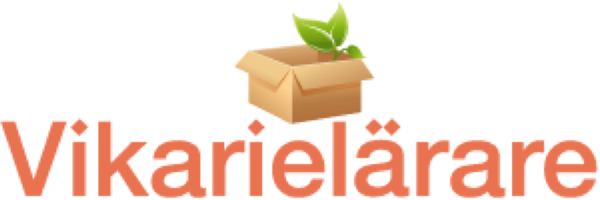 Eye in the sky
Ska man döda en liten flicka för att förhindra en framtida självmordsbombare?
Är det etiskt försvarbart att bomba en by för att stoppa en framtida självmordsbombare? Vilka kan konsekvenserna bli av detta handlande?

Vilka problem kan ni se i användandet av drönare? Spelar det någon roll att den styrs från flera mils avstånd eller är det samma sak som när en pilot som sitter i?
[Speaker Notes: Spela klipp: https://www.youtube.com/watch?v=hOqeoj669xg]
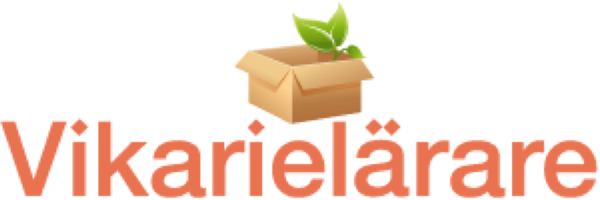 her
Vilka fördelar och nackdelar ser ni med att artificiellt intelligenta operativsystem? 
Hur kan dessa fördelar och nackdelar påverkar individen och samhället?
Är det rätt eller fel att bli kär i ett operativsystem?
Hur långt får teknikutvecklingen gå?
På slutet stänger företaget ner dessa operativsystem, är det rätt eller fel?
[Speaker Notes: Spela klipp: https://www.youtube.com/watch?v=6QRvTv_tpw0]